Algoritmusok és Adatszerkezetek I.
Topológikus rendezés
2020. november

9. hét – 4. videó
S09E04
Topológikus rendezés
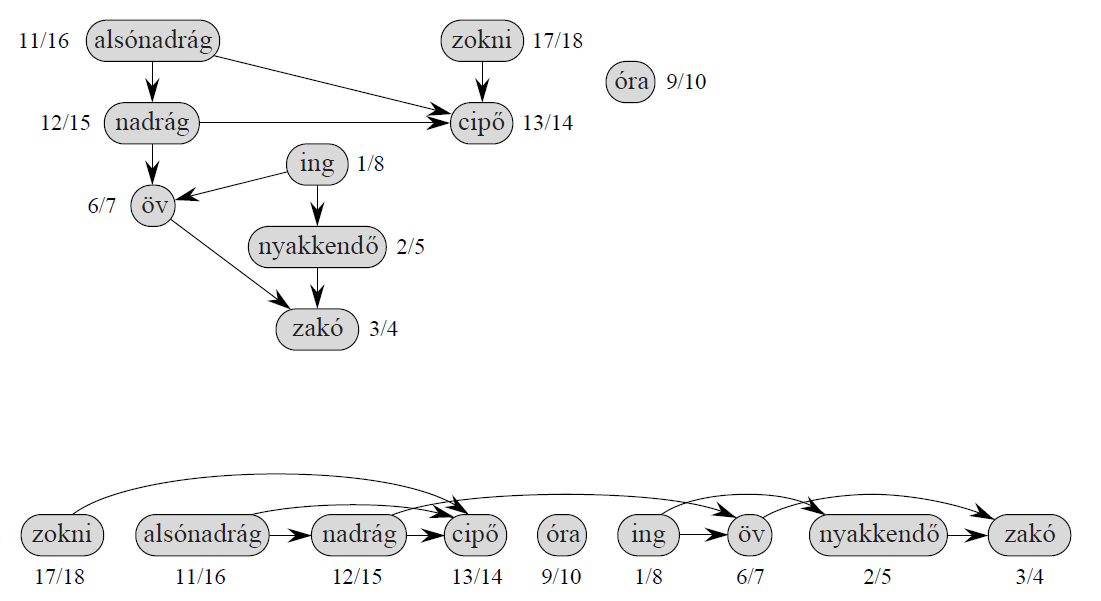 Általános esetben: végrehajtási sorrend tervezése
Topológikus rendezés
Egy G = (V, E) irányított gráf topologikus rendezése a csúcsainak sorba rendezése úgy, hogy ha G-ben szerepel az (u, v) él, akkor u előzze meg v-t a sorban.
(Ha a gráf tartalmaz irányított kört, akkor nincs ilyen sorba rendezés.)
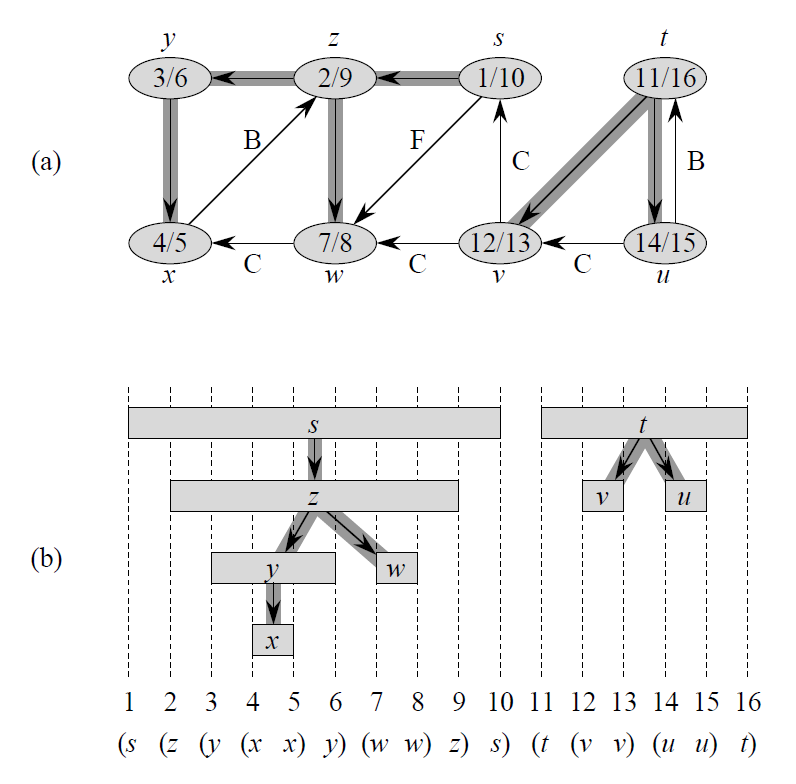 Topológikus rendezési algoritmus
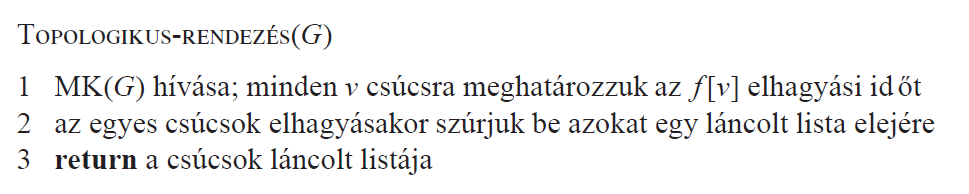 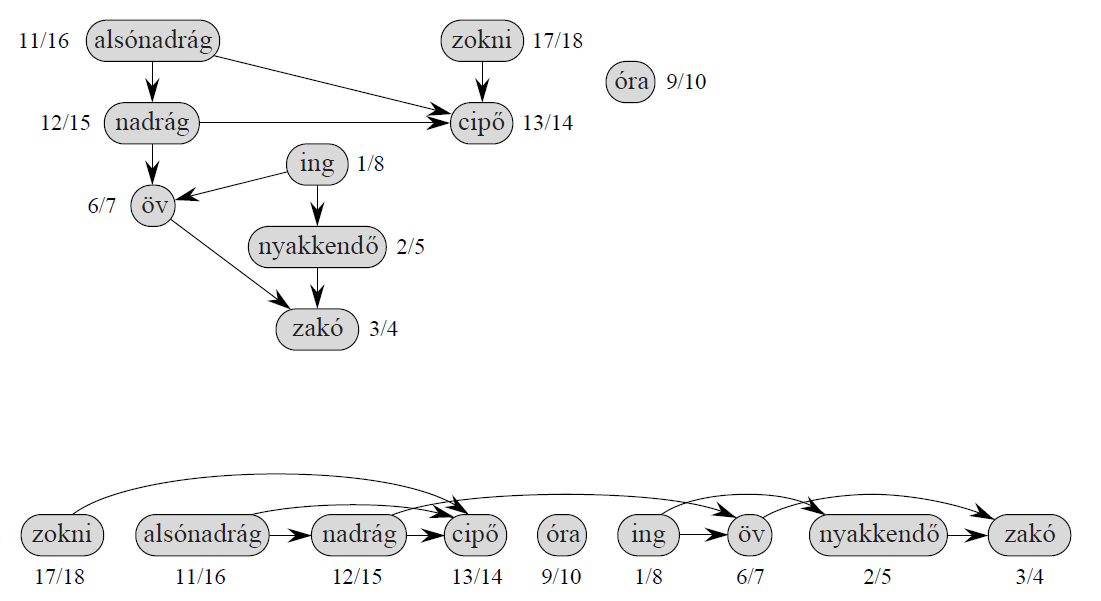